ООН
Правонаступниця Ліги Нації чи нове об’єднання
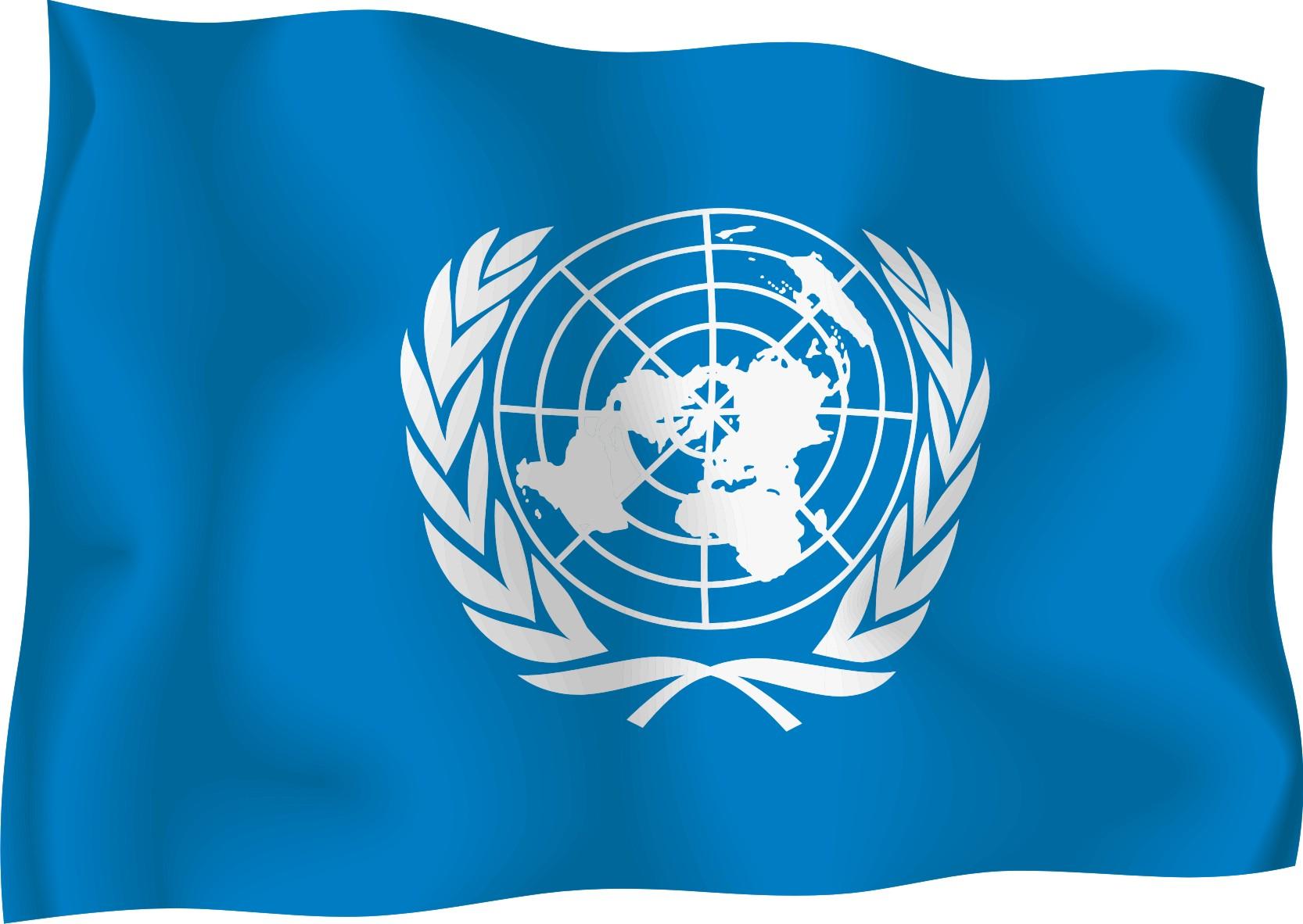 ООН
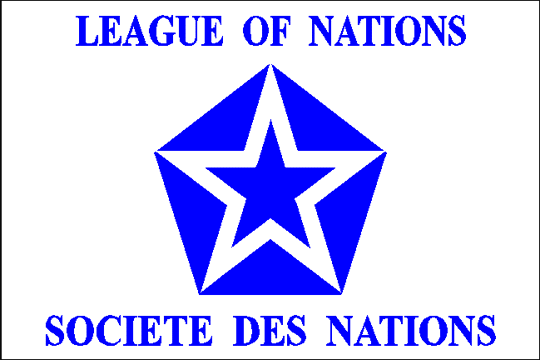 Ліга Націй
Структура ООН та Ліга Націй
ООН
1)Генеральна Асамблея ООН
2)Рада Безпеки ООН
3)Економічна і Соціальна Рада ООН
4)Секретаріат ООН
5)Міжнародного Суду юстиції ООН
Ліга Націй
1)Асамблея Ліги Націй
2)Рада Ліги Націй
3)Генеральний секретаріат Ліги Націй
Статути
Ліга Націй:
Безпека кожної країни
Збереження миру у світі
ООН:
Гуманістичні ідеї
Перш за все – безпека кожної людини
Передача активів
Після розпаду Ліги Націй Велика Британія та Франція внесли як частку установчого фонду фінансові активи раніше згаданої організації. Внеском в установчий фонд ООН нових членів організації стали фізичні активи, викуплені у Ліги Націй.
Невдачі Ліги Націй
Захоплення Маньчжурії (1931–1933) 
Італійська агресія відносно Ефіопії (1935-1936)
Громадянська війна в Іспанії (1936-1939)
Миротворчі заходи ООН
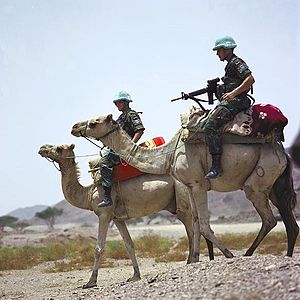 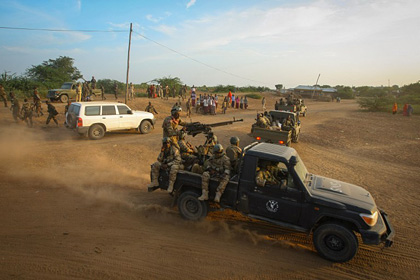 Миротворці ООН в Сомалі
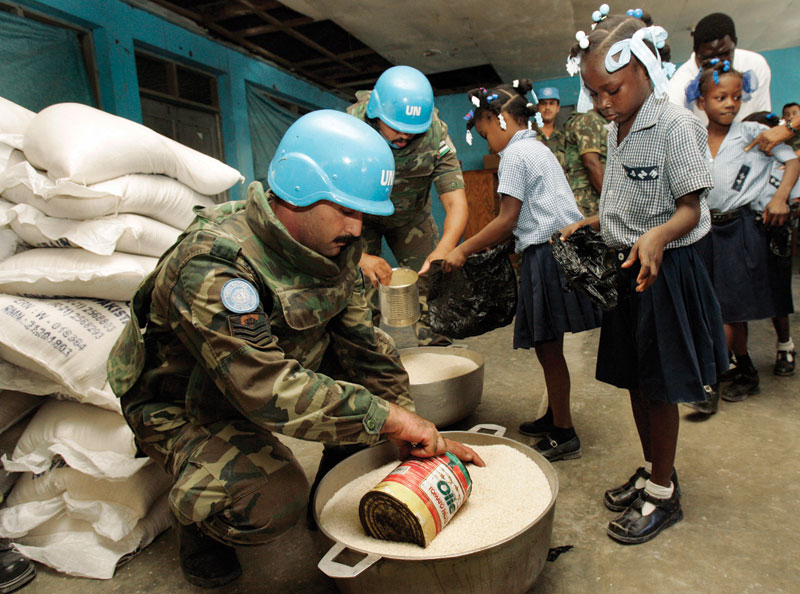 Миротворці ООН в Еритреїці
Миротворці ООН допомогають в школі Порт-о-Пренсе, Гаїті.